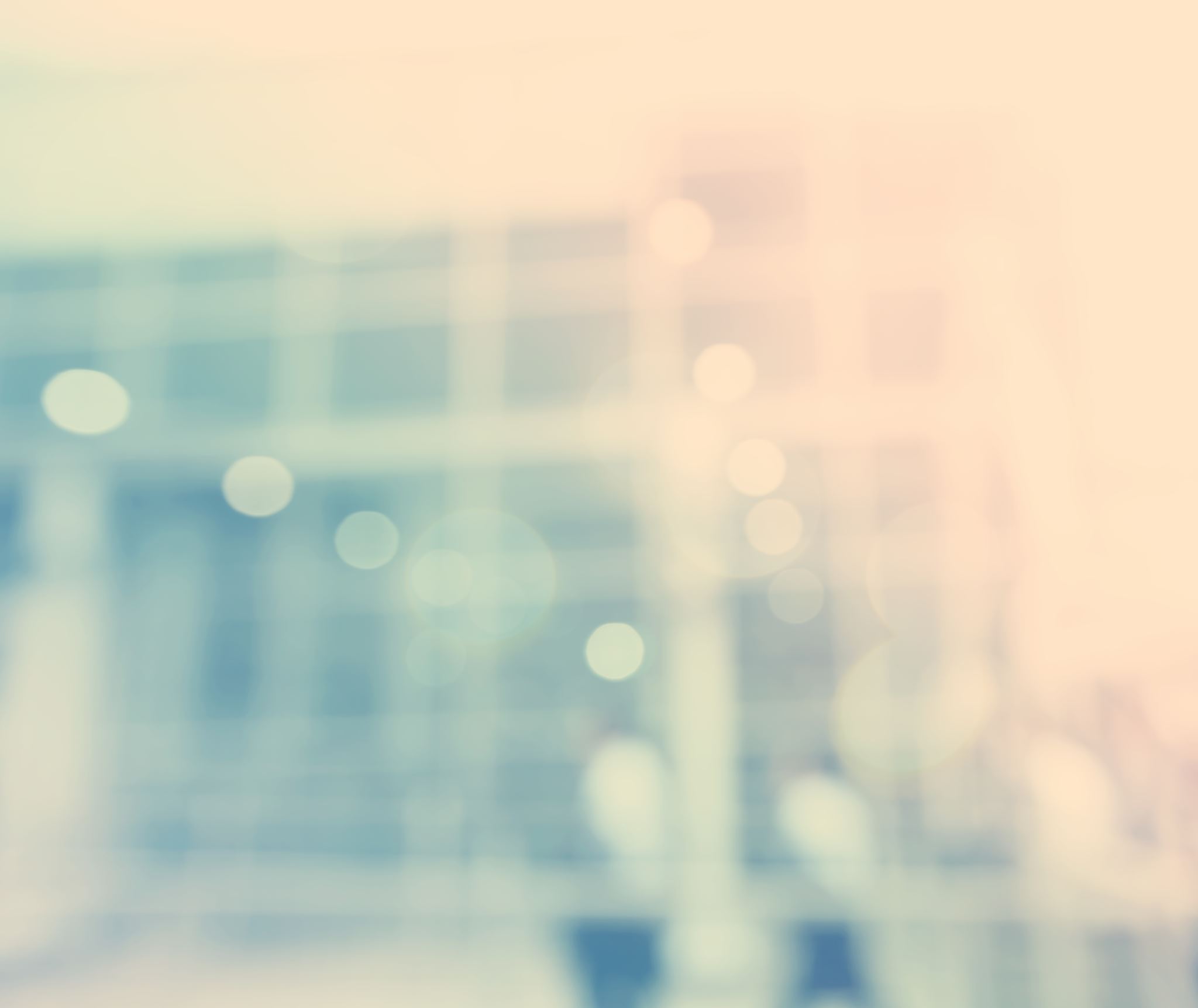 Insta-who? TO FOLLOW OR NOT TO FOLLOW RESIDENTS: THAT IS THE ETHICAL QUESTIOn
Limor Gildenblatt, PhD, LCSW & Carlie Nikel, PsyD
INTRODUCTIONS
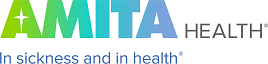 Limor Gildenblatt, PhD, LCSW – Behavioral Health Faculty 
Saints Mary & Elizabeth Family Medicine Residency – July 2020
Resurrection Medical Center Family Medicine Residency – 4 yrs
Masonic Family Medicine Residency Program – 1 year

Carlie Nikel, PsyD – APD & Director of Behavioral Science
University of Missouri Kansas City – 4.5 years
Disclosures
OBJECTIVES
Evaluate the pros and cons of being connected on social media
Compare and contrast ethical differences between various disciplines
Outline educational opportunities and discussion topics to have with faculty and/or residents
Why talk about boundaries & social media?
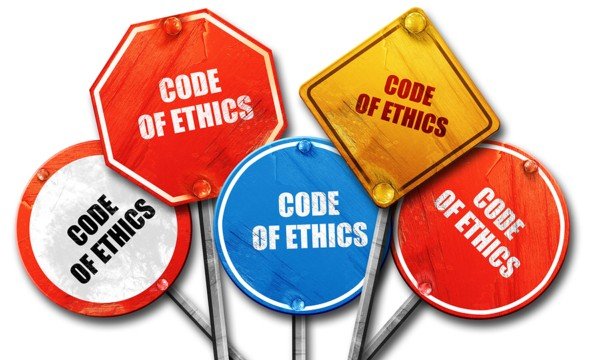 This topic feels relevant to all of us – inevitable boundary considerations we face

Making decisions based on ethical guidelines may further distance us from residents
Why talk about boundaries & social media Continued…
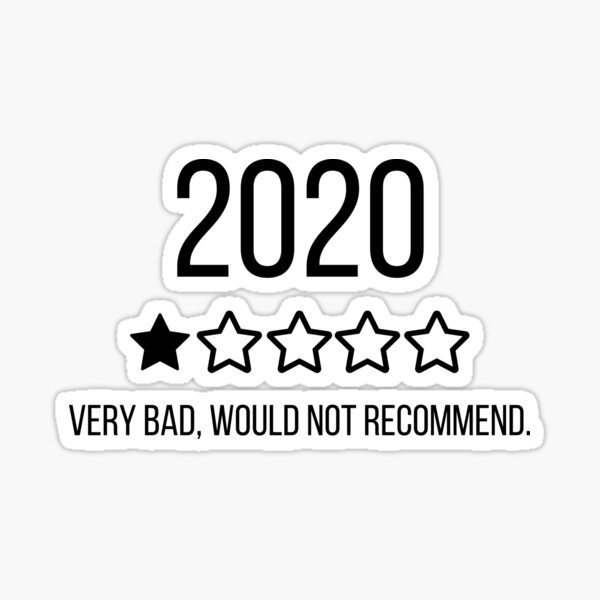 No road map in terms of what we should be doing when it comes to social media relationships with our residents

It’s still 2020…so boundaries may feel even more complicated at times, we may be relying more on social media in our residencies
THE Social media DILEMMA - LG
The Social media DILEMMA - CN
fACULTY/resident relationships & BOUNDARIES…
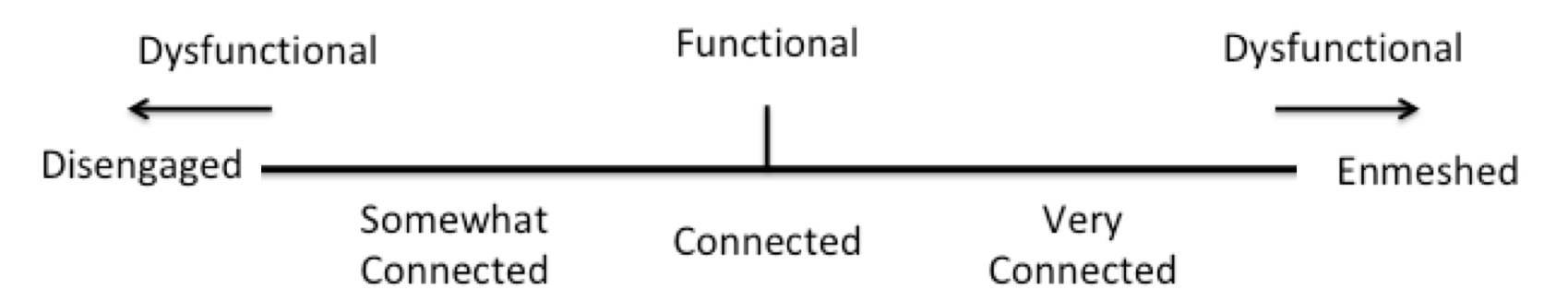 PROS & CONS OF SOCIAL MEDIA CONNECTION
PROS
Deepen connection with residents
May detect residents who are suffering emotionally
Ability to share information
CONS
Residents may learn personal info about us faculty
We may learn things about residents that puts us in diff places with work
Residents may feel like there is favoritism
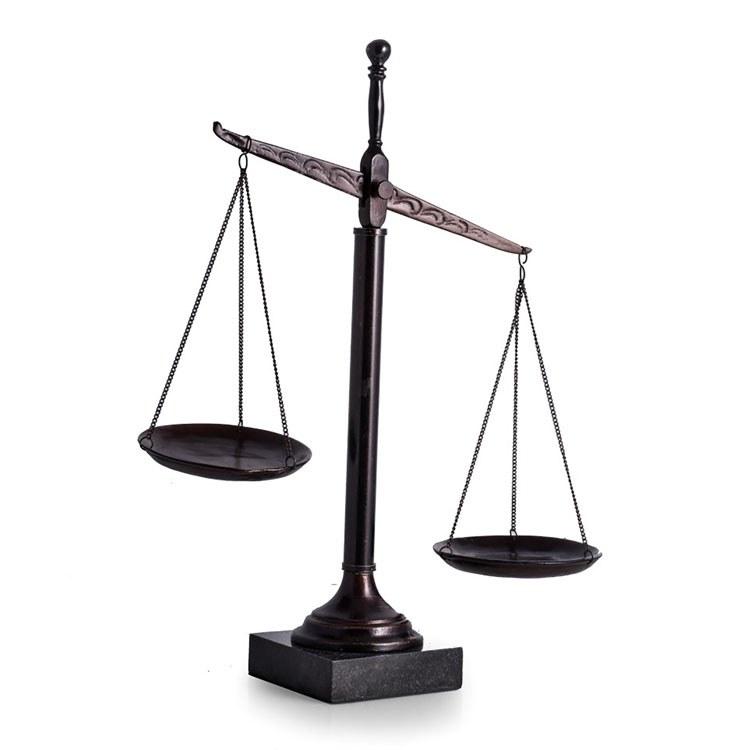 Social media and Covid
Virtual recruitment

Easy way to share stress management information
Ethics: Psychologists, Social workers, and physicians
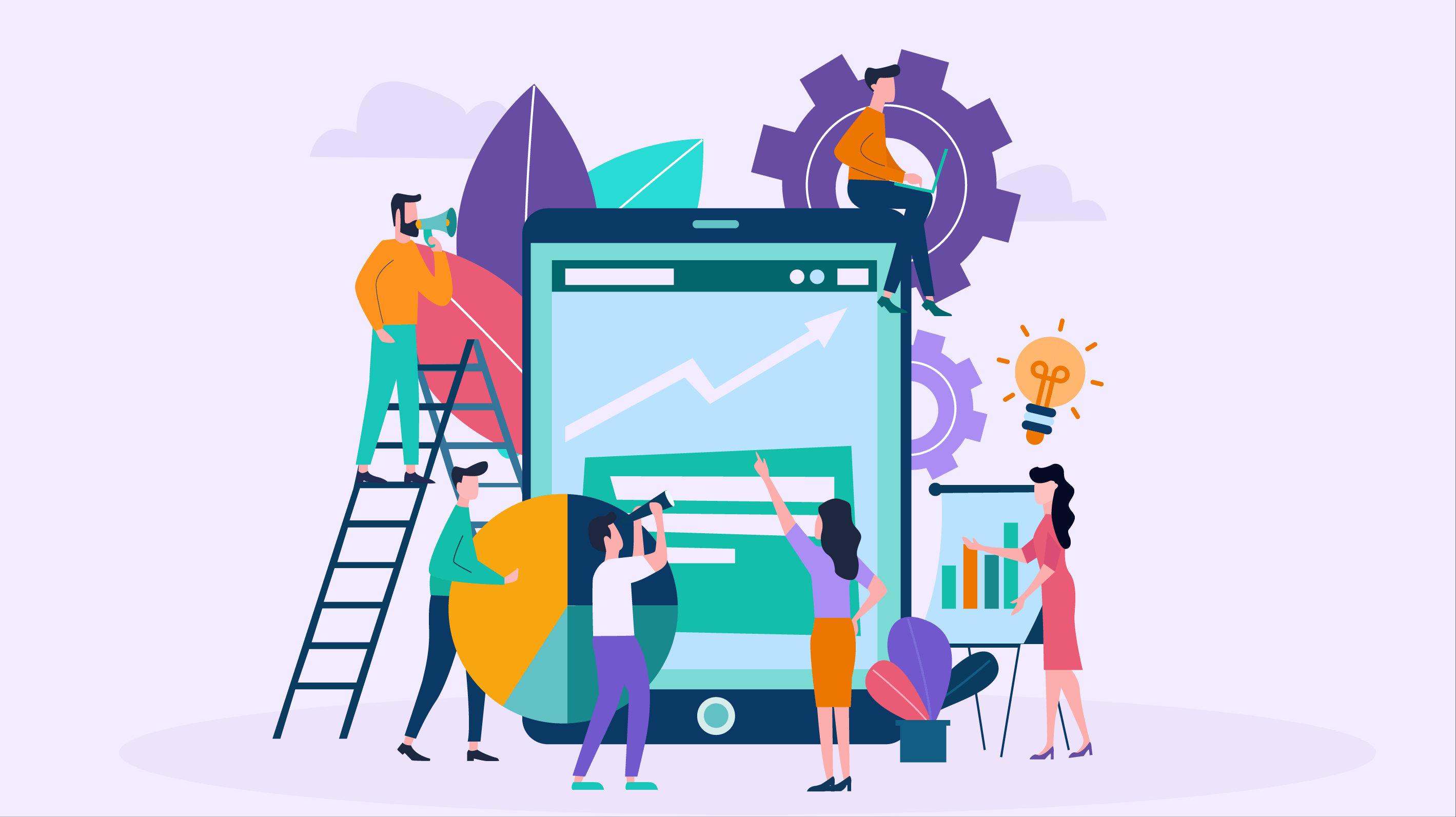 Interdisciplinary team members may address ethical dilemmas differently

Need to openly discuss these differences when making decisions
Psychologists
Avoid harm
Do not exploit persons who you supervisor, evaluate, or other authority

*Social Media Guideline – Confidentiality of Data and Information
Social Workers
Avoid harm
Do not exploit others

Conflicts of Interest
Supervision and Consultation
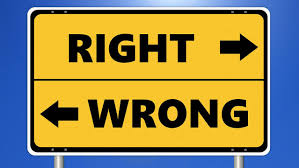 Physicians
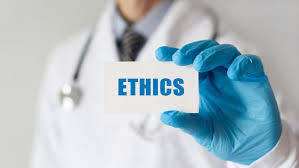 Do no harm

*Code of Medical Ethics Opinion
To sum it up…
Similarities
Do no harm
Avoid exploiting people

Differences
Level of guidance within ethics code
Professionalism!
What Dilemmas may arise?
Unprofessional behavior
Privacy violations
Pushing boundaries
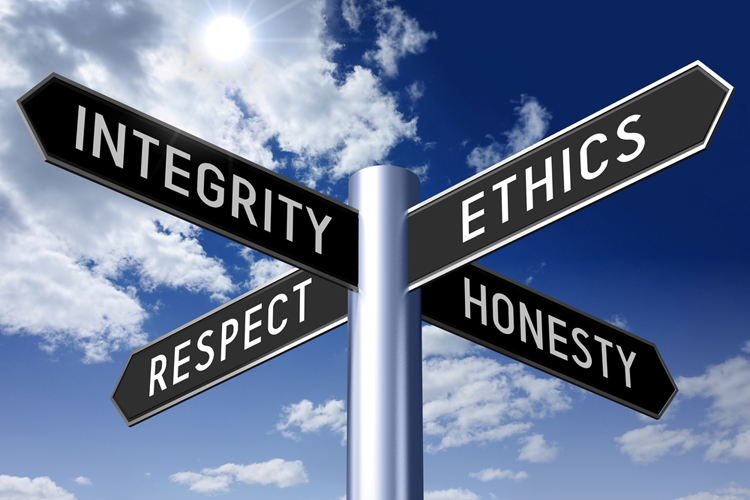 Breakout rooms | Questions
How do you/does your residency handle social media relationships with residents?  Why?

How do we talk about this as a faculty, especially when we are all likely on many parts of the scale?  

Is this a personal choice as a faculty member or should this be a group decision as a faculty?
Breakout rooms REPS
Conclusion & recommendations
Professionalism education
Include social media behaviors

Talk about this amongst your faculty
Decide as a program if this should be an individual vs. group choice
Make a plan to address social media professionalism lapses
CONCLUSIONS & RECOMMENDATIONS
Be transparent with residents
Can talk about what program decides from the get-go

Revisit these conversations and decisions often 
Does this work in your residency program?
Is it causing issues?
Is it having a positive impact?
QUESTIONS
Limor Gildenblatt, PhD, LCSW
Limor.Gildenblatt@amitahealth.org

Carlie Nikel, PsyD
Carlie.Nikel@tmcmed.org

STFM Connect 
STFM Listserv
[Speaker Notes: 5 minutes for questions

-continuing the discussion on STFM connect listserv]
references
American Medical Association. (2016). AMA principles of medical ethics. Retrieved Sept. 20, 2020, from https://www.ama-assn.org/delivering-care/ama-principles-medical-ethics
American Psychological Association. (2013). Guidelines for the practice of telepsychology.  http://www.apa.org/practice/guidelines/telepsychology.aspx
American Psychological Association. (2017). Ethical principles of psychologists and code of conduct Retrieved at https://www.apa.org/ethics/code/ethics-code-2017.pdf 
Association of State and Provincial Psychology Boards. (2013). ASPPB social media task force guidelines for the use of social media for psychologists in practice. Retrieved from https://asppb.site-ym.com/resource/resmgr/PSYPACT_Docs/ASPPB_TELEPSYCH_PRINCIPLES.pdf 
Barsky, A. E. (2017). Social Work Practice and Technology: Ethical Issues and Policy Responses. Journal of Technology in Human Services, 35(1), 8–19. https://doi-org.proxy.library.umkc.edu/10.1080/15228835.2017.1277906
Federation of State Medical Boards. (2012). Model policy guidelines for the appropriate use of social media and social networking in medical practice. Retrieved at http://www.fsmb.org/siteassets/advocacy/policies/model-guidelines-for-the-appropriate-use-of-social-media-and-social-networking.pdf 
Greysen, S. R., Chretien, K. C., Kind, T., Young, A., & Gross, C. P. (2012). Physician violations of online professionalism and disciplinary actions: a national survey of state medical boards. JAMA, 307(11), 1141–1142. https://doi-org.proxy.library.umkc.edu/10.1001/jama.2012.330
Lannin, D. G., & Scott, N. A. (2013). Social networking ethics: Developing best practices for the new small world. Professional Psychology Research and Practice, 44(3), 135-141. 
National Association of Social Workers. (2017). NASW code of ethics. Retrieved Sept. 20, 2020, from https://www.socialworkers.org/About/Ethics/Code-of-Ethics/Code-of-Ethics-English
Tutelman, P. R., Dol, J., Tougas, M. E., & Chambers, C. T. (2018). Navigating your social media presence: Opportunities and challenges. Clinical Practice in Pediatric Psychology, 6(3), 289–298. https://doiorg.proxy.library.umkc.edu/10.1037/cpp0000228.supp